Планети Сонячної системи
Ковальчук Світлана Рудольфівна
вчитель астрономії СШ №24
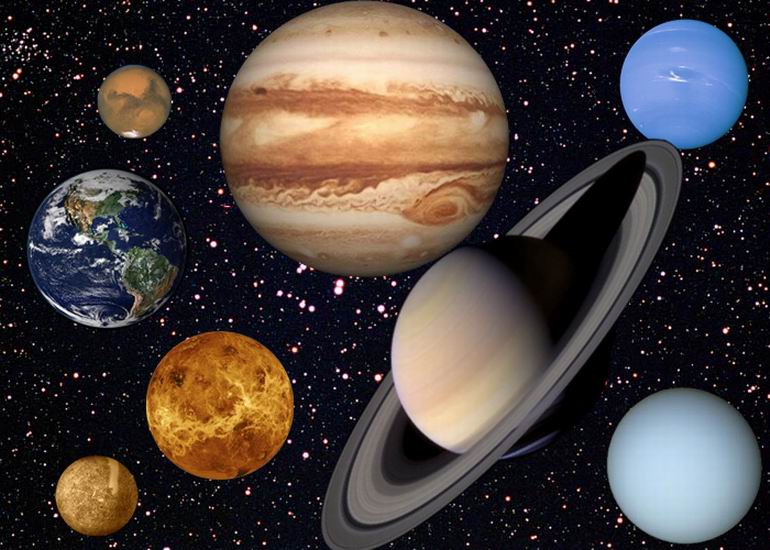 Меркурій
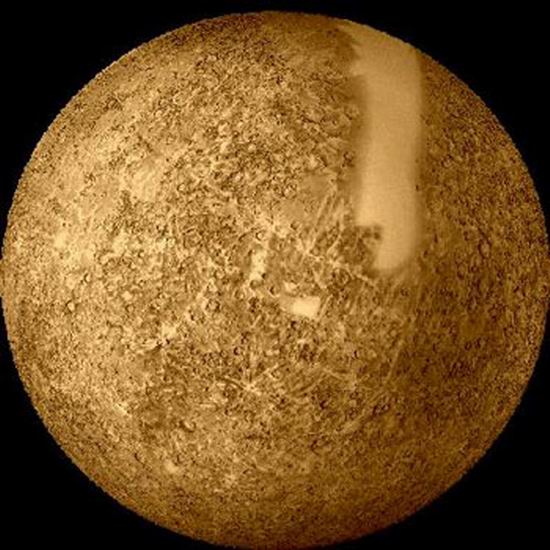 Різні зображення Венери
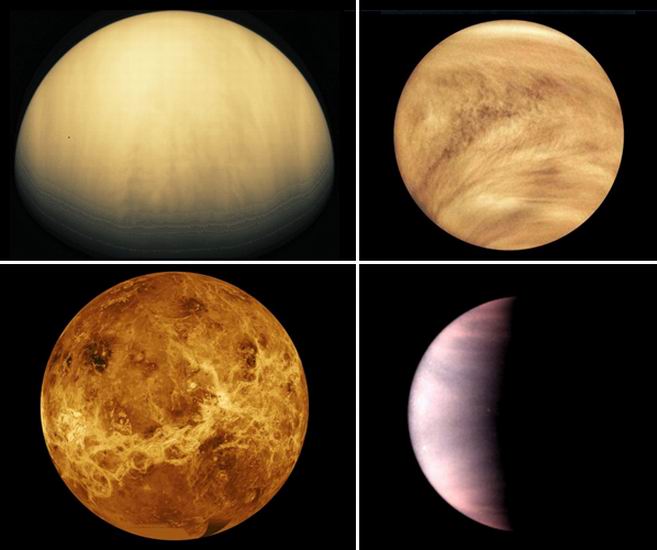 Земля
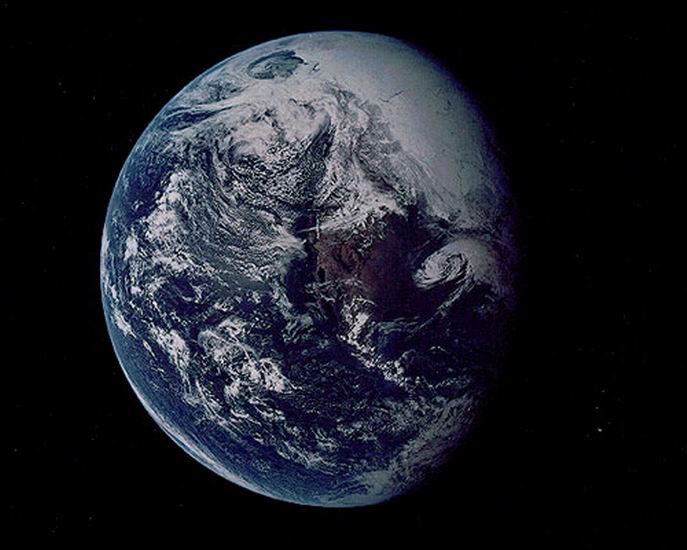 Марс з космосу
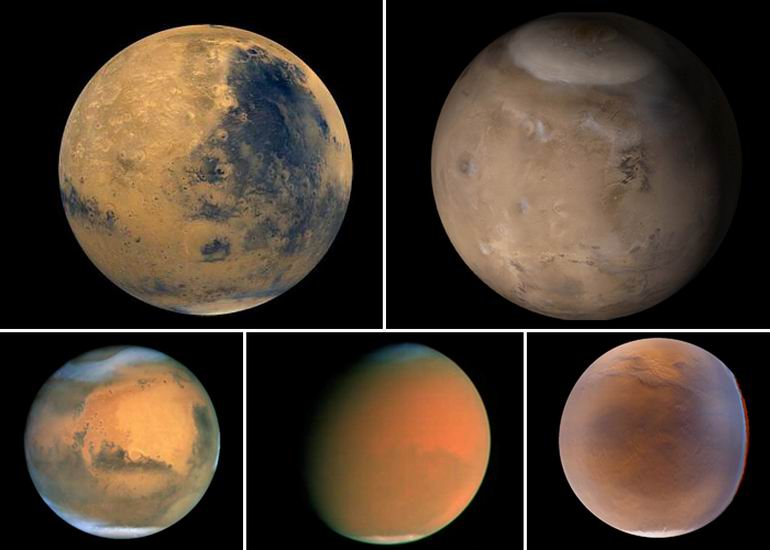 Юпітер з космосу
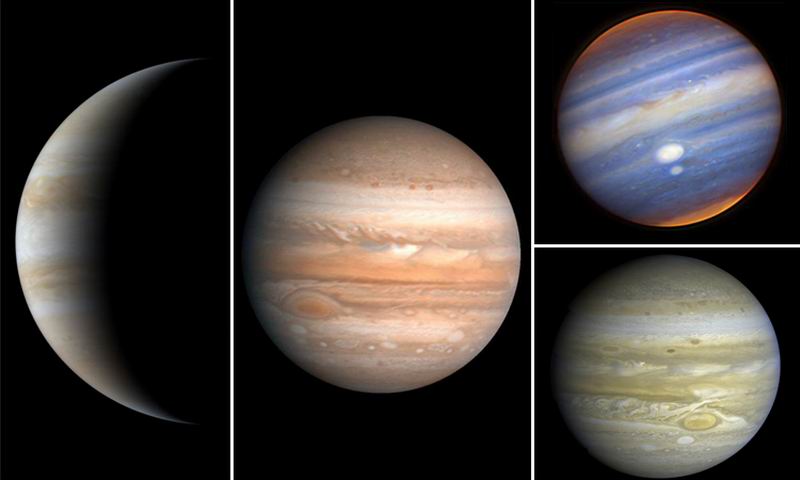 Сатурн з космосу
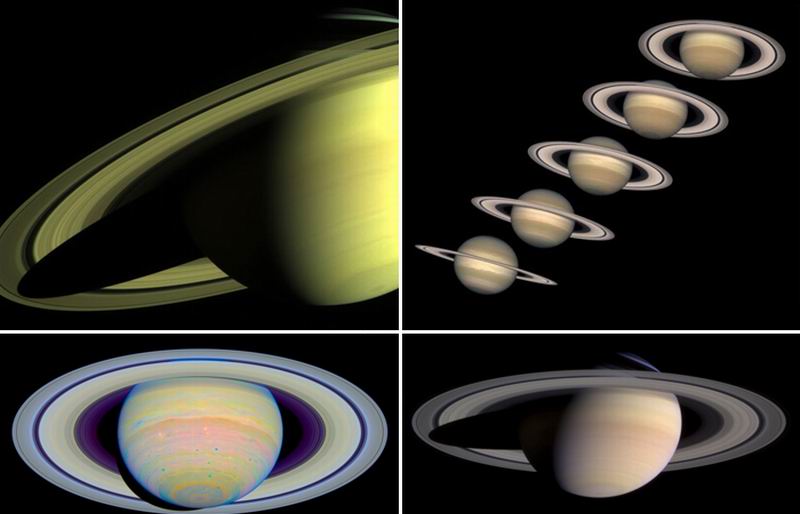 Уран і його супутники
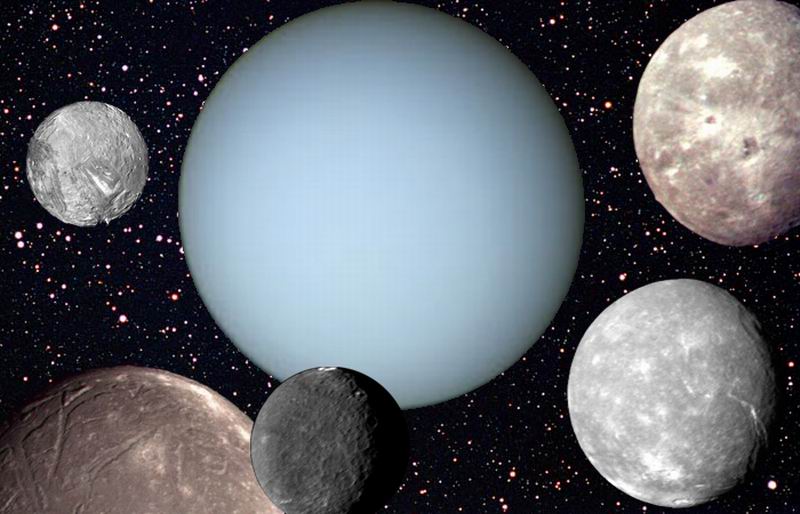 Нептун і його супутники
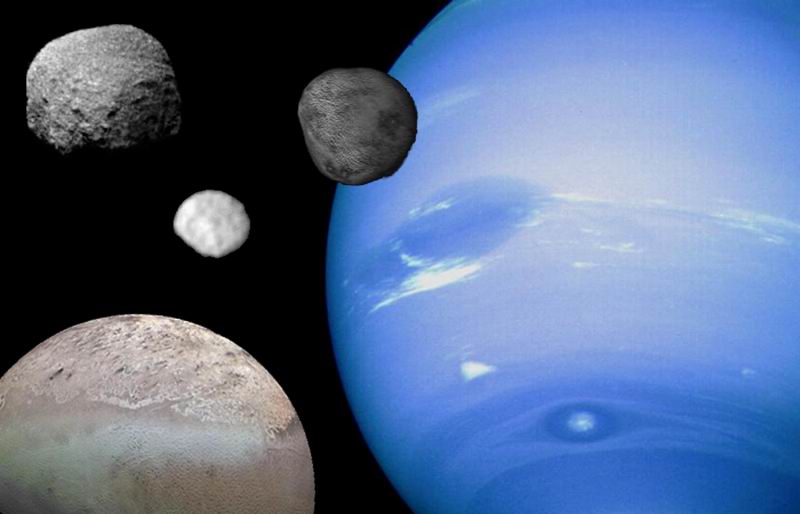 Плутон і Харон
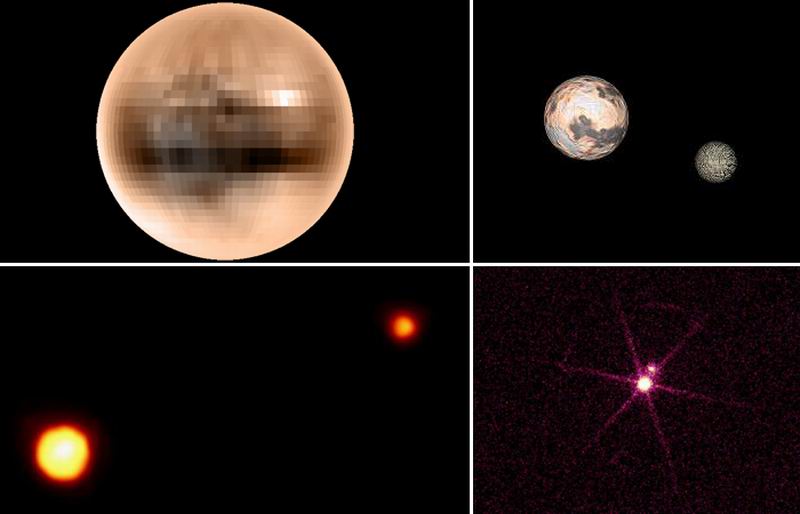 Порівняння розмірів Сонця
і     планет 
  Сонячної системи
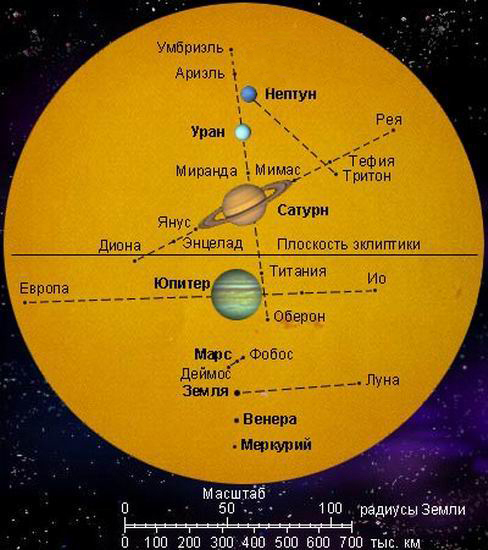 Виконайте тест:
Розташуйте планети в порядку віддалення від Сонця:
 Меркурій, Земля, Венера, Юпітер, Нептун, Уран, Марс, Сатурн.
Розташуйте планети за їх масою від найважчої до найлегшої: 
Уран, Нептун, Юпітер, Сатурн, Марс, Венера, Земля, Марс
Яке з перелічених тверджень не підходить для планет-гігантів?

1. Мають великі розміри в порівнянні з розмірами планет земної групи
2. Повільно обертаються навколо осі у порівнянні з Землею
3. Мають низьку густину 
4. Мають велику кількість супутників
Приблизна відстань  від Землі до Сонця:
1.        1, 5 х 10 14  м

2.         1,5 х 10 11  м

3.         1,5 х 10 8  м

4.         1,5 х 10 6  м
Атмосфера Юпітера складається переважно з:
1. аміаку
2. гелію і метану
3. водню і гелію
4. водню і метану
У якої планети не знайдені кільця?
1. у Плутона
2. у Нептуна
3. у Урана
4. у Юпітера
Планети обертаються навколо Сонця по орбітам
1. близьким до кола
2. по колу
3. по параболам
4. по сильно витягнутим еліпсам
Розташуйте планети в порядку зменшення температури:
Земля, Марс, Меркурій, Венера, Юпітер, Сатурн, Уран, Нептун